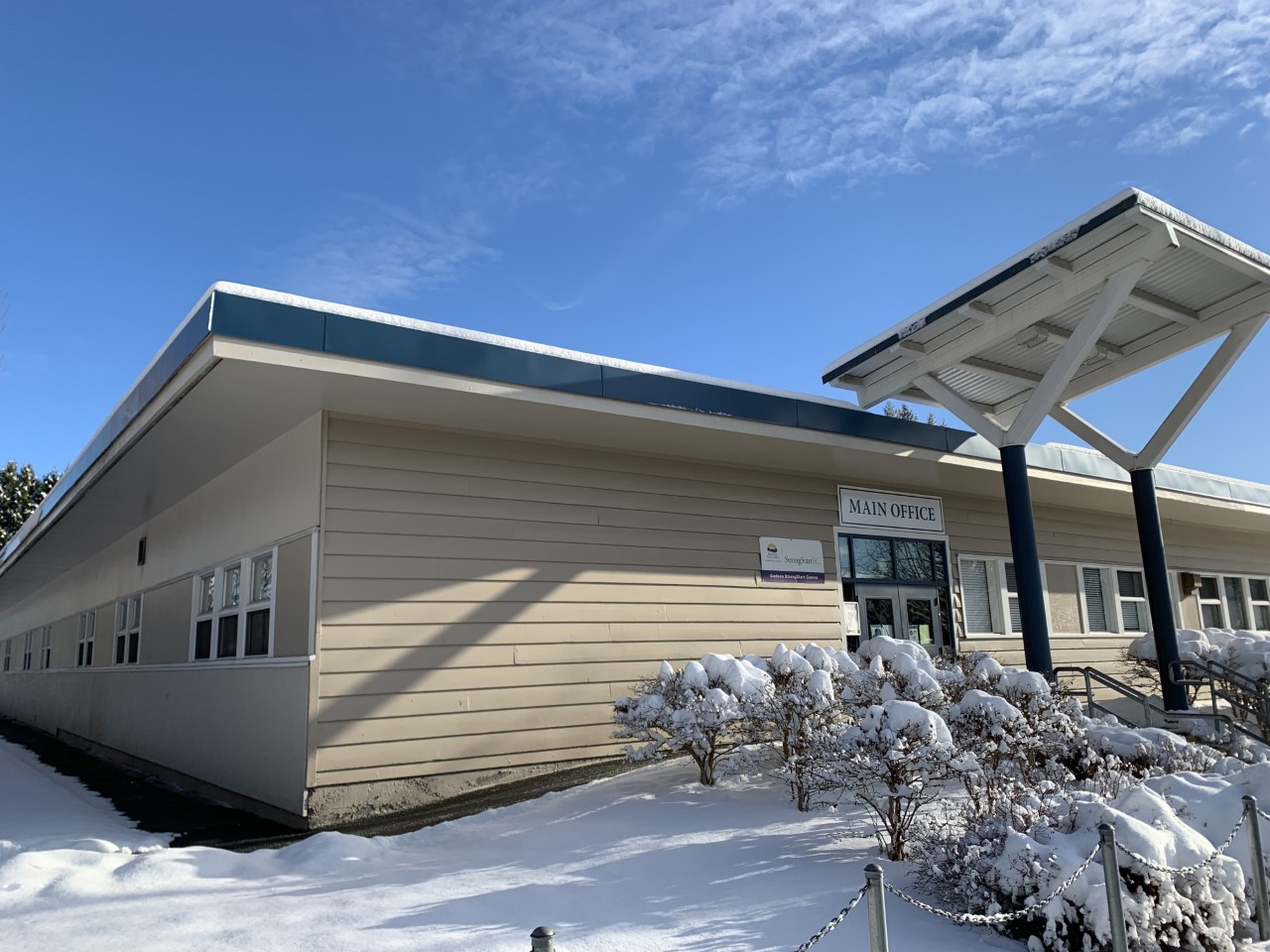 Godson Grizzlies Assembly
Monday
January 24, 2021
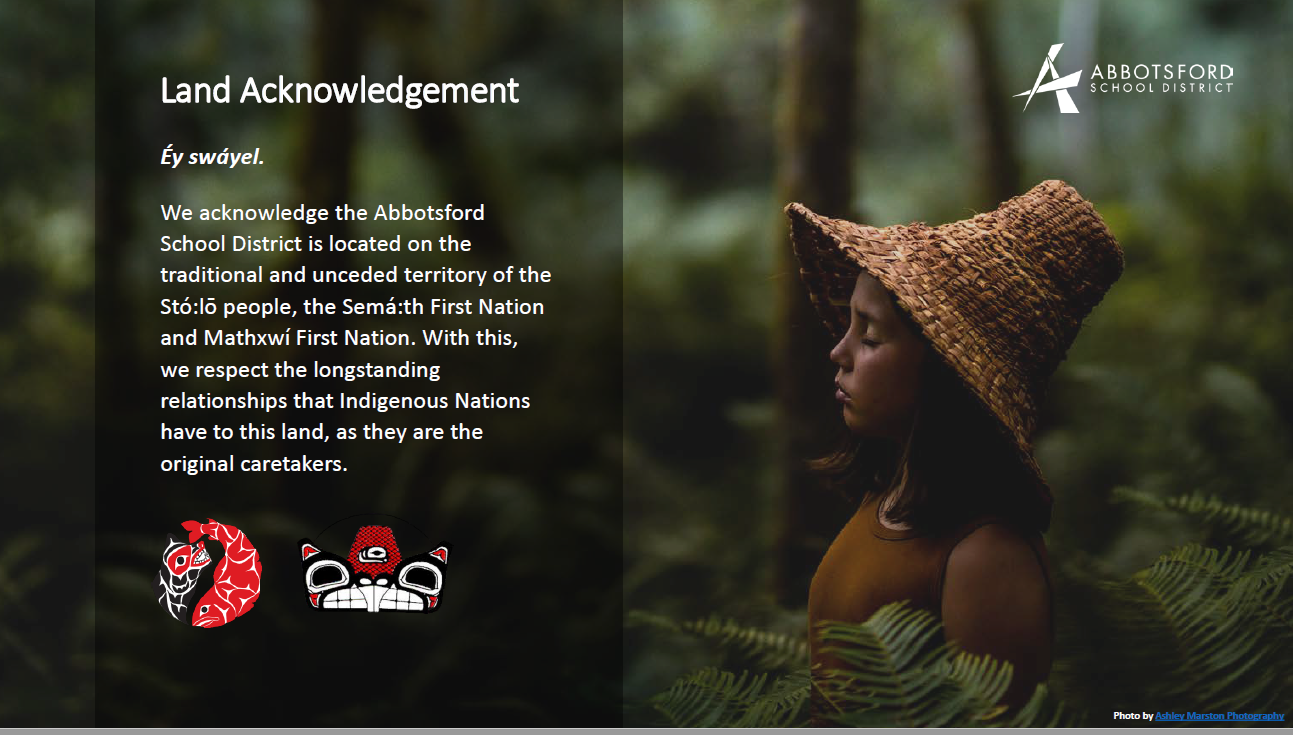 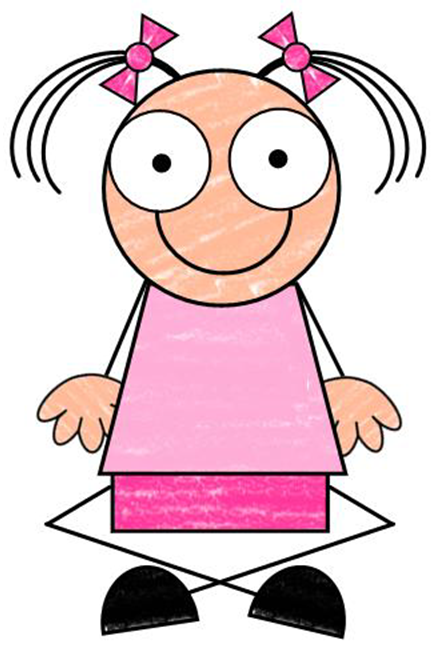 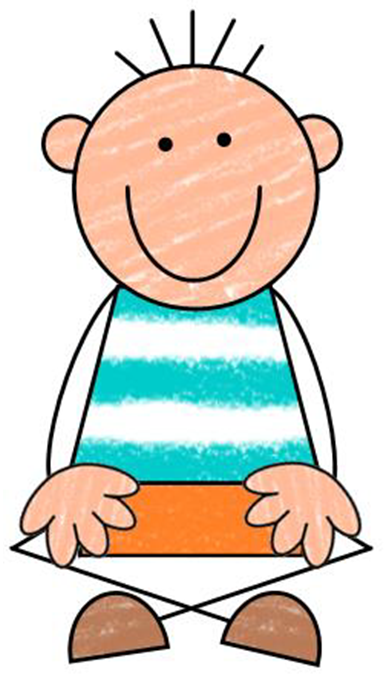 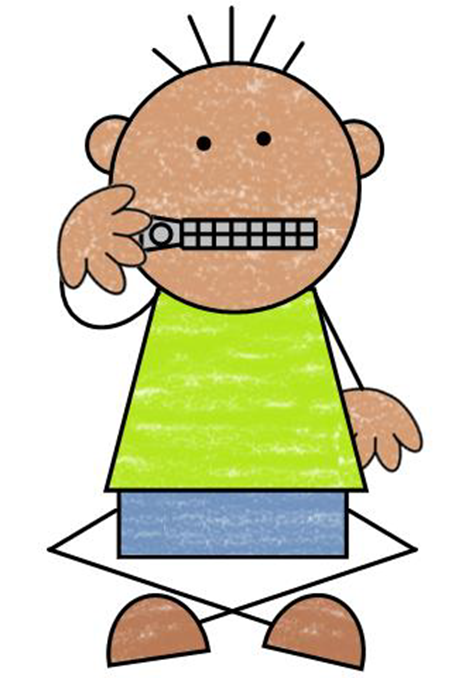 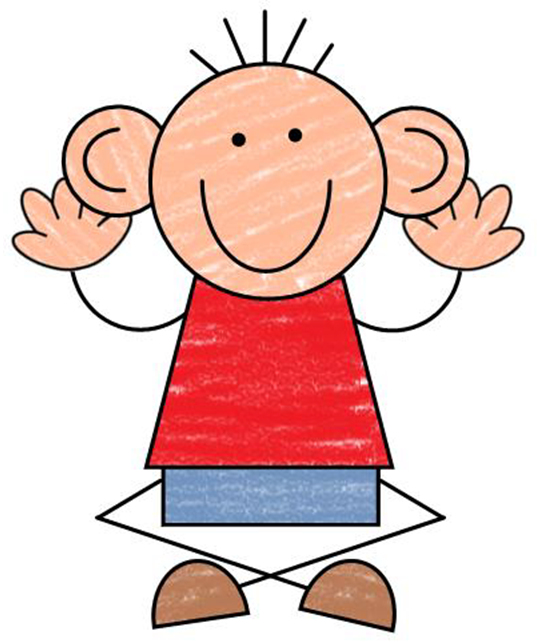 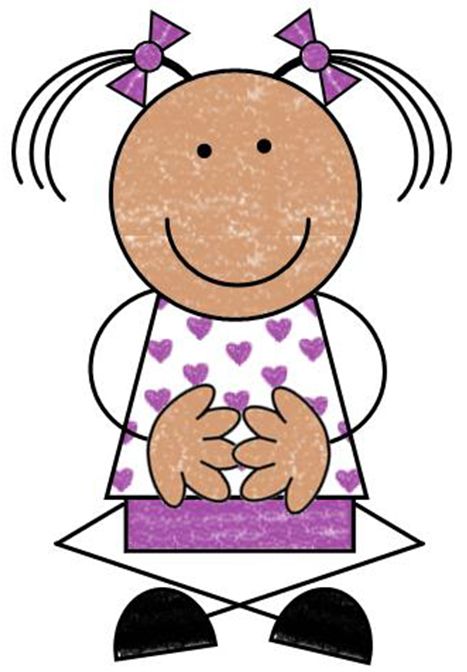 Give me  5
This is how we participate in an assembly…
O’Canada
WelcomeMs. DenOuden’s Baby!
Welcome New Staff
Mrs. Phillips – Vice Principal
Mrs. Belsher - Counsellor
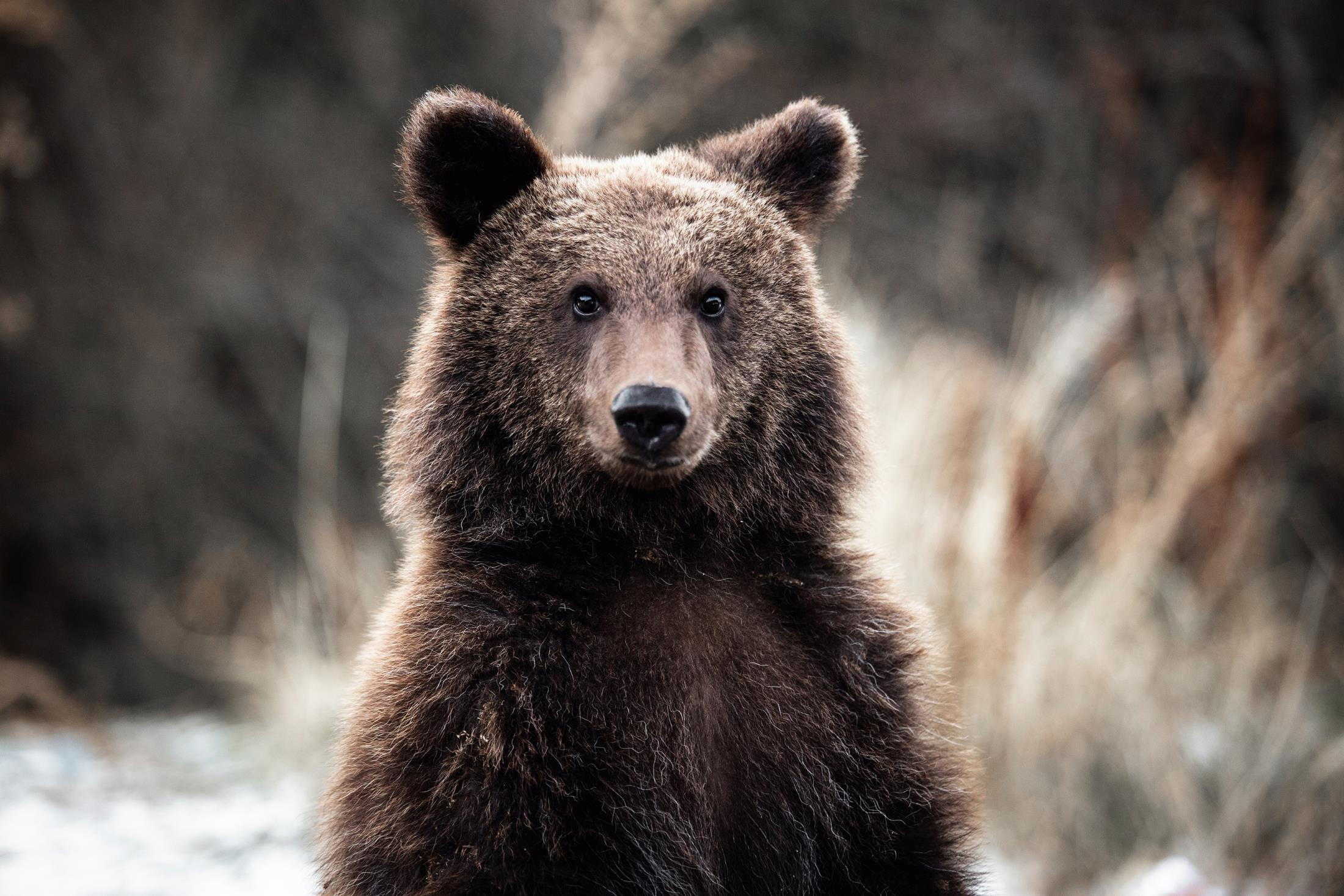 GODSON GRIZZLIES ARE:
Safe
Kind
Responsible
BE SAFE
Remember to wear your mask
Is someone bothering you?
Walk away
 I  gnore
T alk it out
S eek help

Use your WITS!
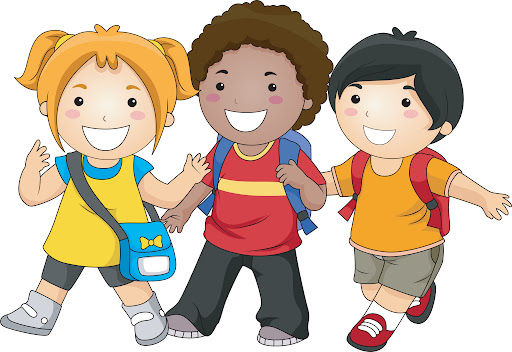 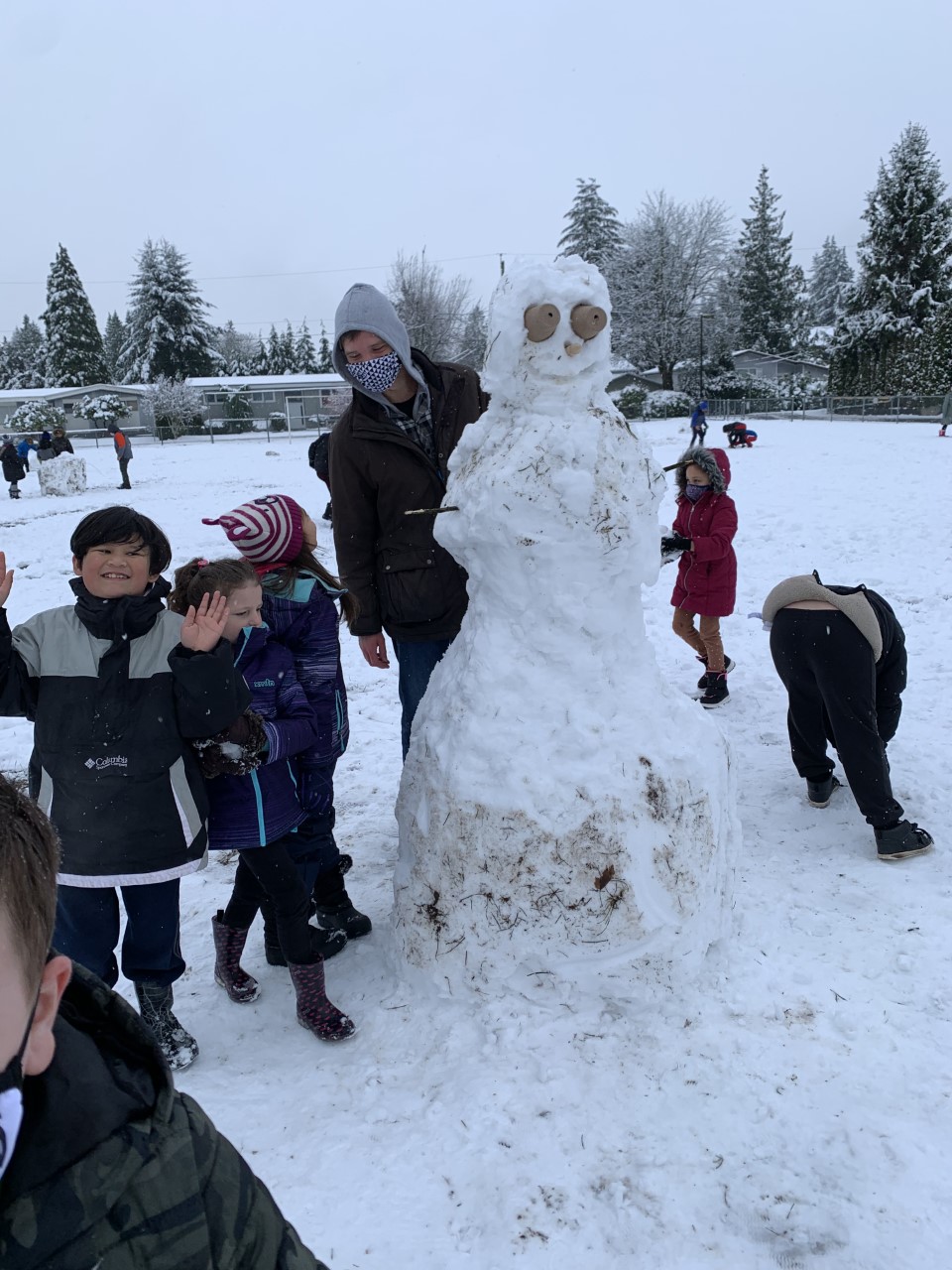 BE KIND
Playing together to create something amazing!
Washroom Expectations
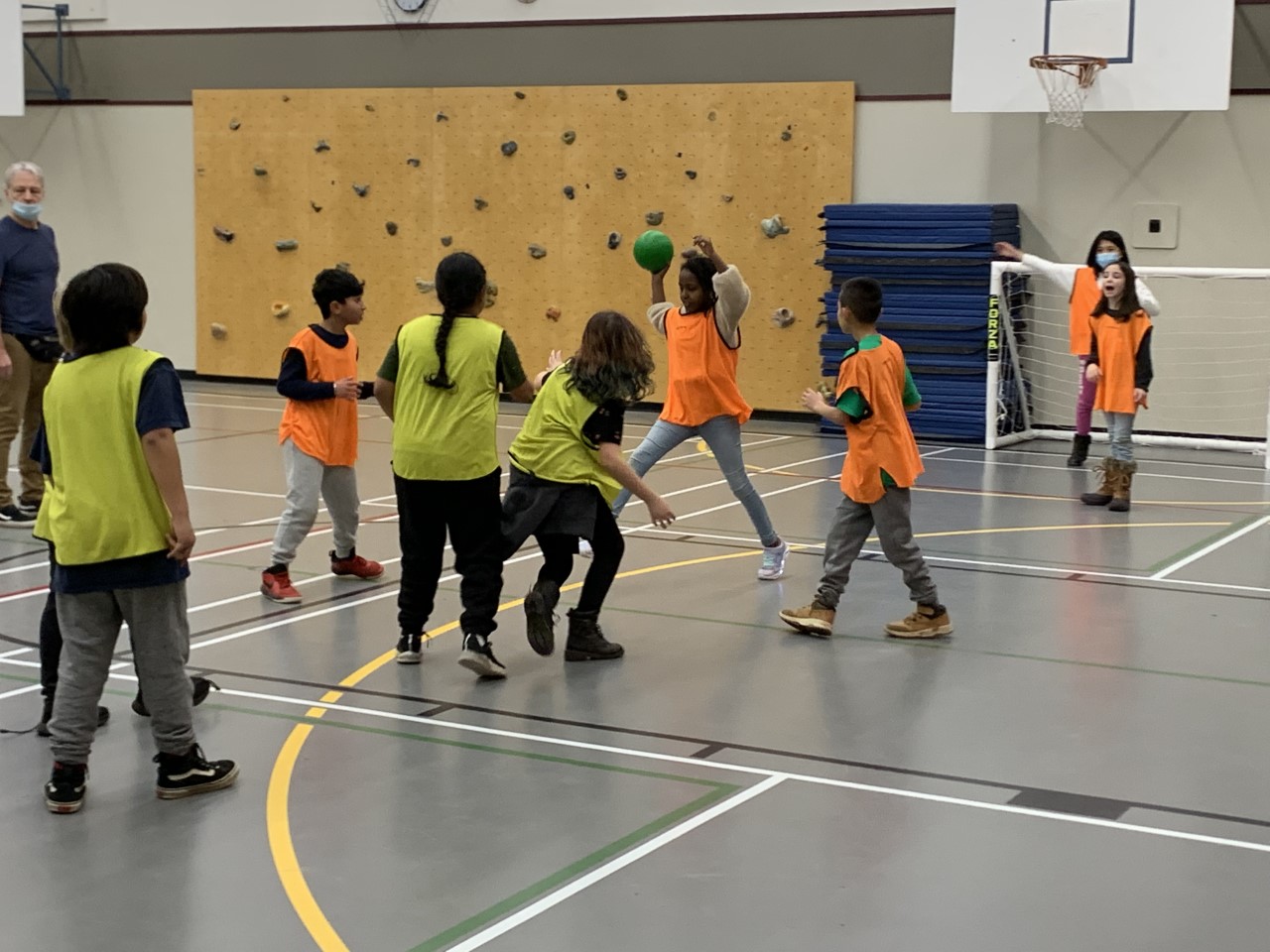 RESPONSIBLE
Playing by the rules so everyone has fun
Hallway Expectations
Remember to wait for the NHS to dismiss you to go outside at lunch. 
BE PATIENT!
Safety
Safety
Safety
Safety
Safety
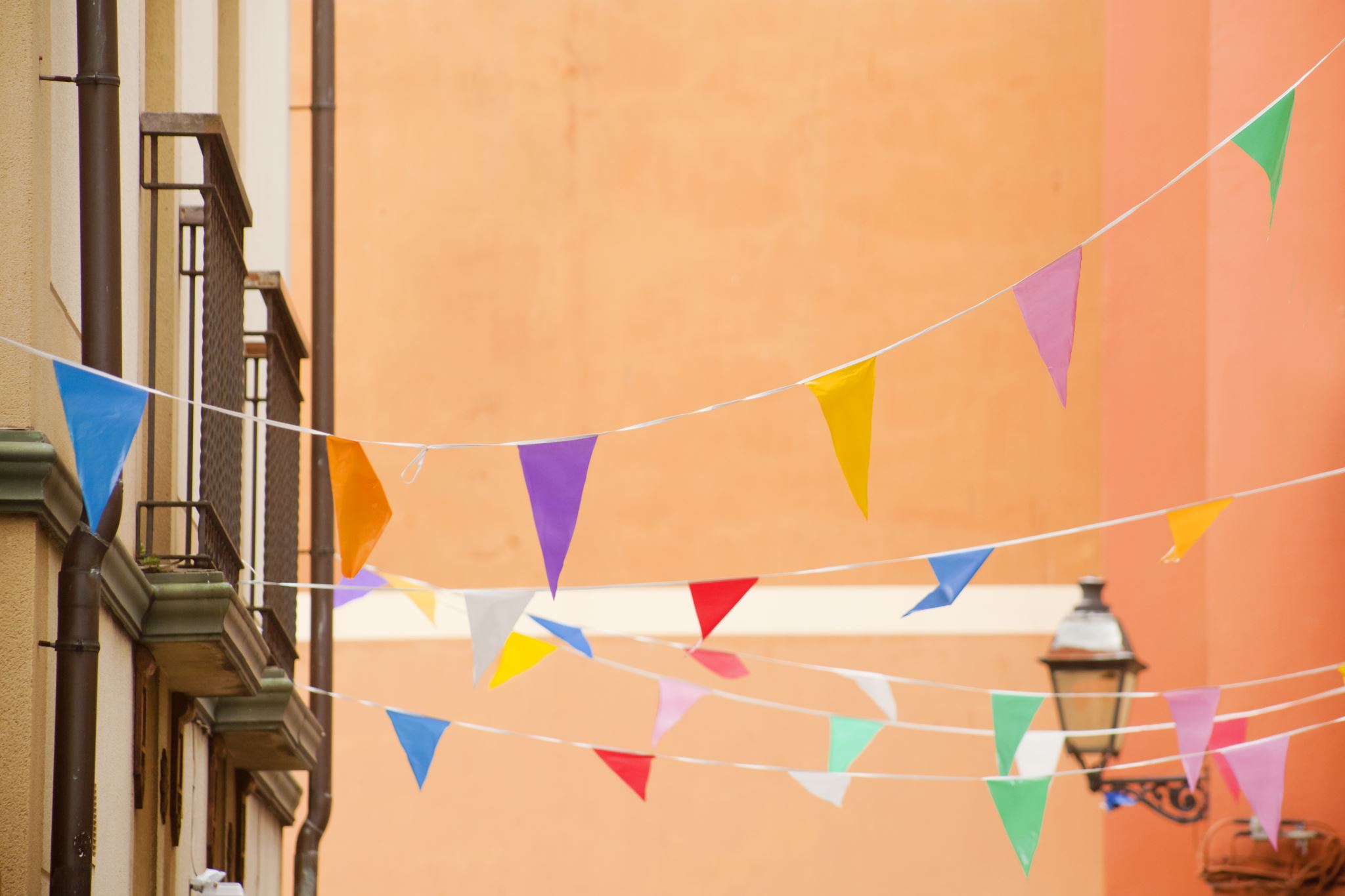 Upcoming Events
Fri., Jan. 28 – ProD Day – No school
Jan. 11- Mar 11 Grade 5 MDI student survey 
Reptile Man is coming some day soon 
Mon., Jan. 31 K registration begins 
Tues., Feb. 1 – Chinese New Year
Mon., Feb. 14 Valentine’s Day 
Mon., Feb. 21 Family Day 
Wed., Feb. 23 Pink Shirt Day 
Fri., March 11 Report Cards go home